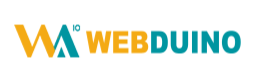 https://webduino.io/webai.html
人臉辨識點名
https://fb.watch/fGsZCM7jHN/